איך אני עושה את זה בפועל?
מה זה בכלל פרויקט זזים?
דוגמאות לפרויקטים שנעשו..
פרויקט זזים תשפ"ג
יצאנו לדרך...
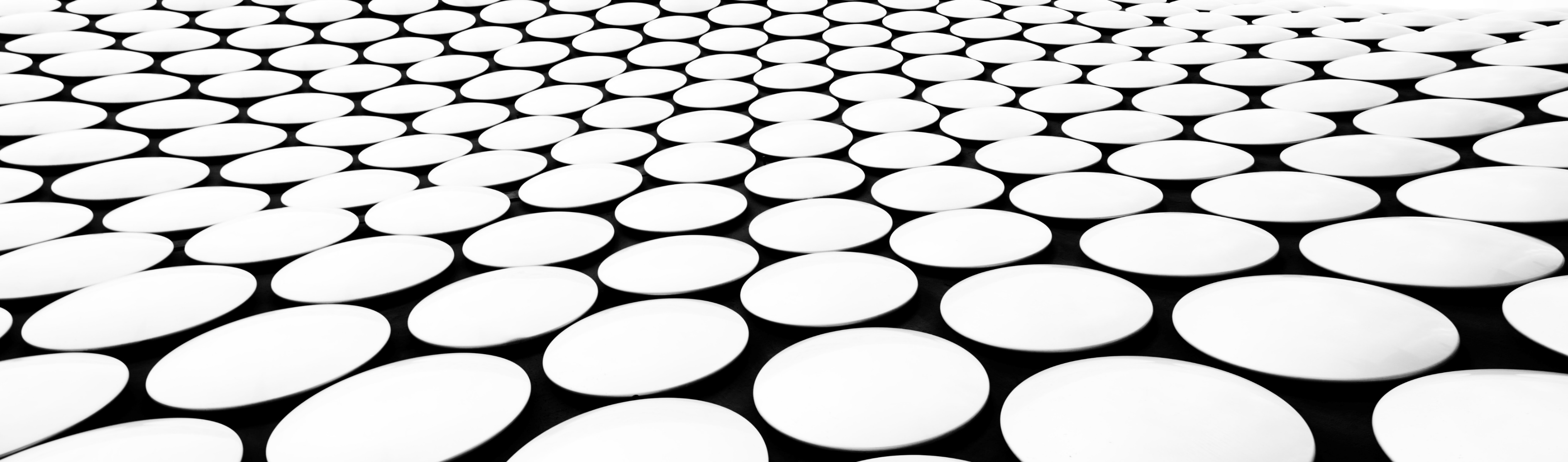 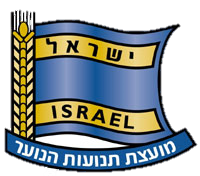 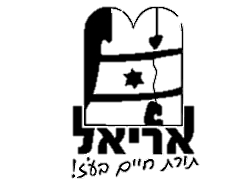 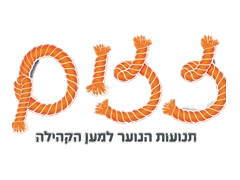 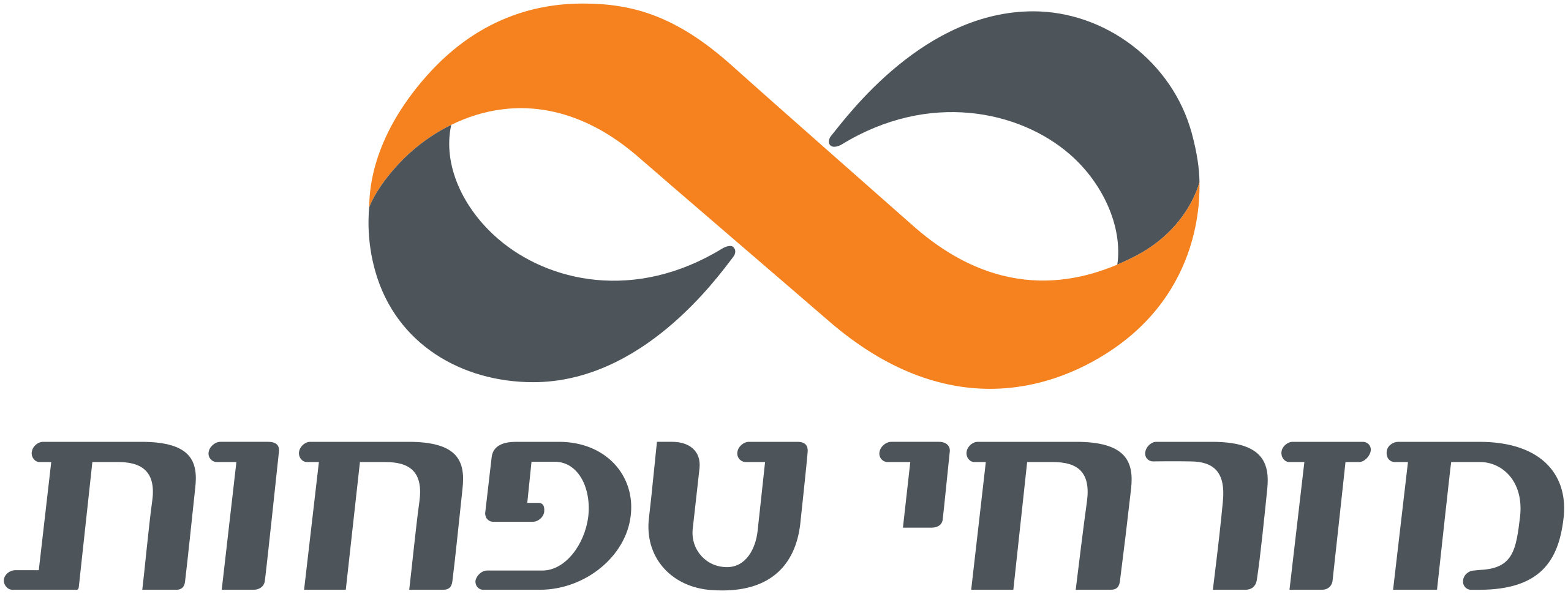 מה זה בכלל פרויקט זזים?
פרויקט זז"ים 
הוא מיזם חברתי של בנק מזרחי טפחות בשיתוף עם תנועות הנוער. המיזם הינו תחרות ארצית בו ניתנת לכם, בני הנוער אפשרות להציע יוזמות חברתיות-קהילתיות שברצונכם לבצע.
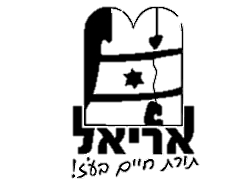 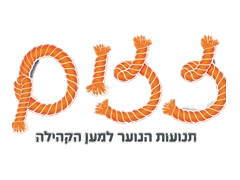 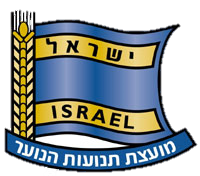 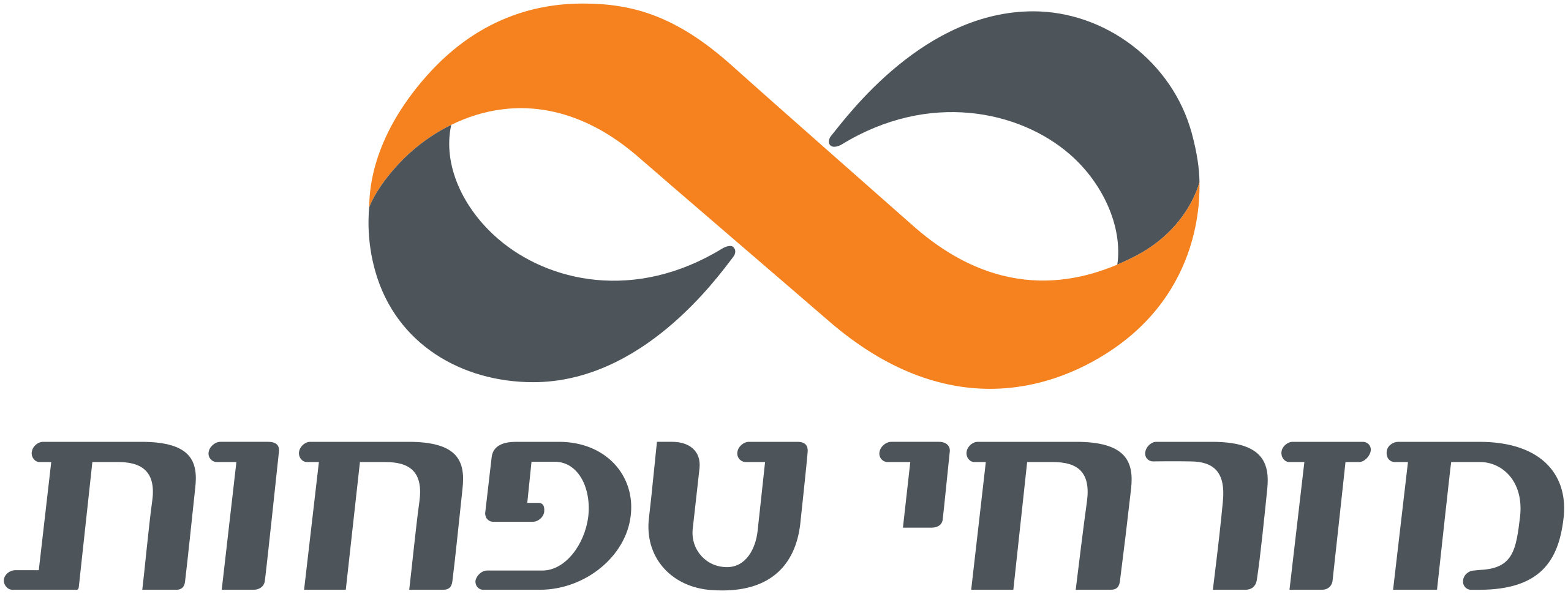 י"ז/שבט/תשפ"ג
מה זה בכלל פרויקט זזים?
איזה נושאים צריכה להיות היוזמה שלי?
מניעת אלימות והתנהגויות בסיכון.
יוזמות בשיתוף אוכלוסיות עם מוגבלות .
חיזוק הקשר הבין דורי.
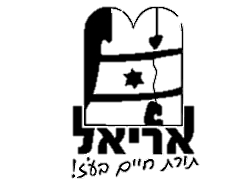 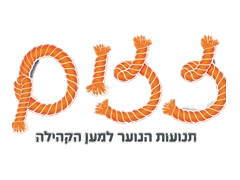 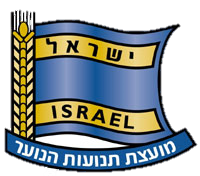 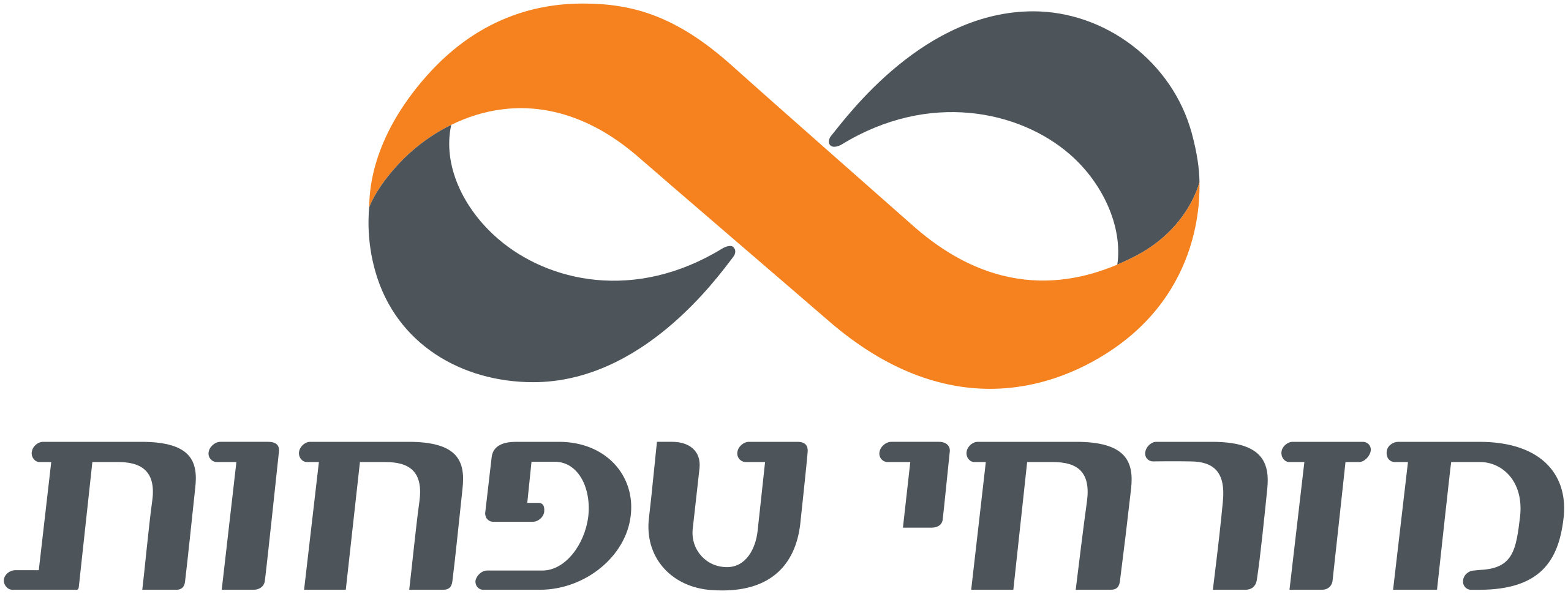 י"ז/שבט/תשפ"ג
מה זה בכלל פרויקט זזים?
כמה זמן הפרויקט צריך להיות?
בין יום אחד לכמה חודשים במהלך שנת 2023.
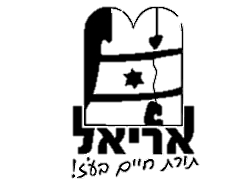 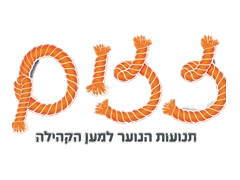 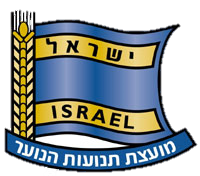 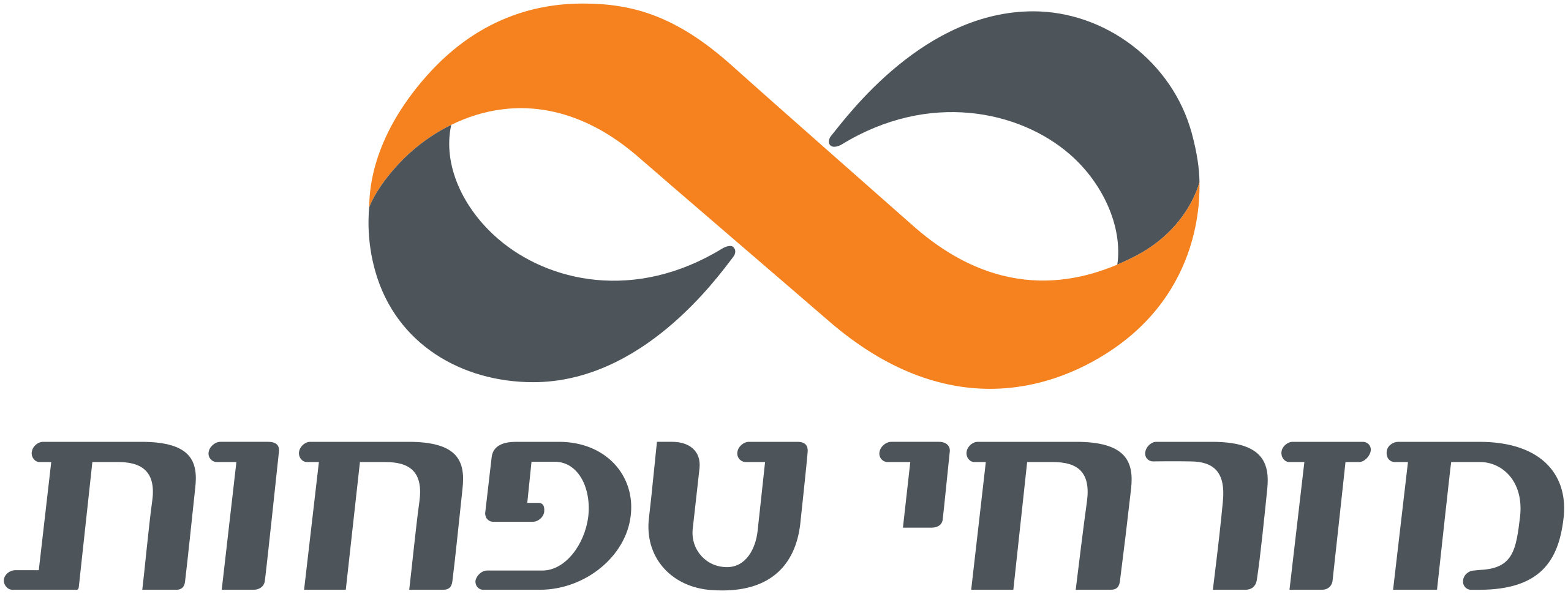 י"ז/שבט/תשפ"ג
מה זה בכלל פרויקט זזים?
קהל היעד:
כל גילאי וגווני האוכלוסיה.
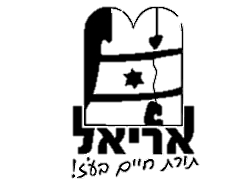 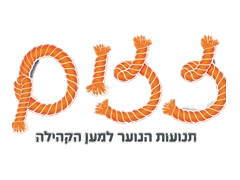 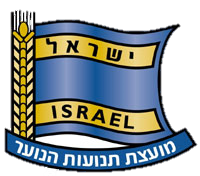 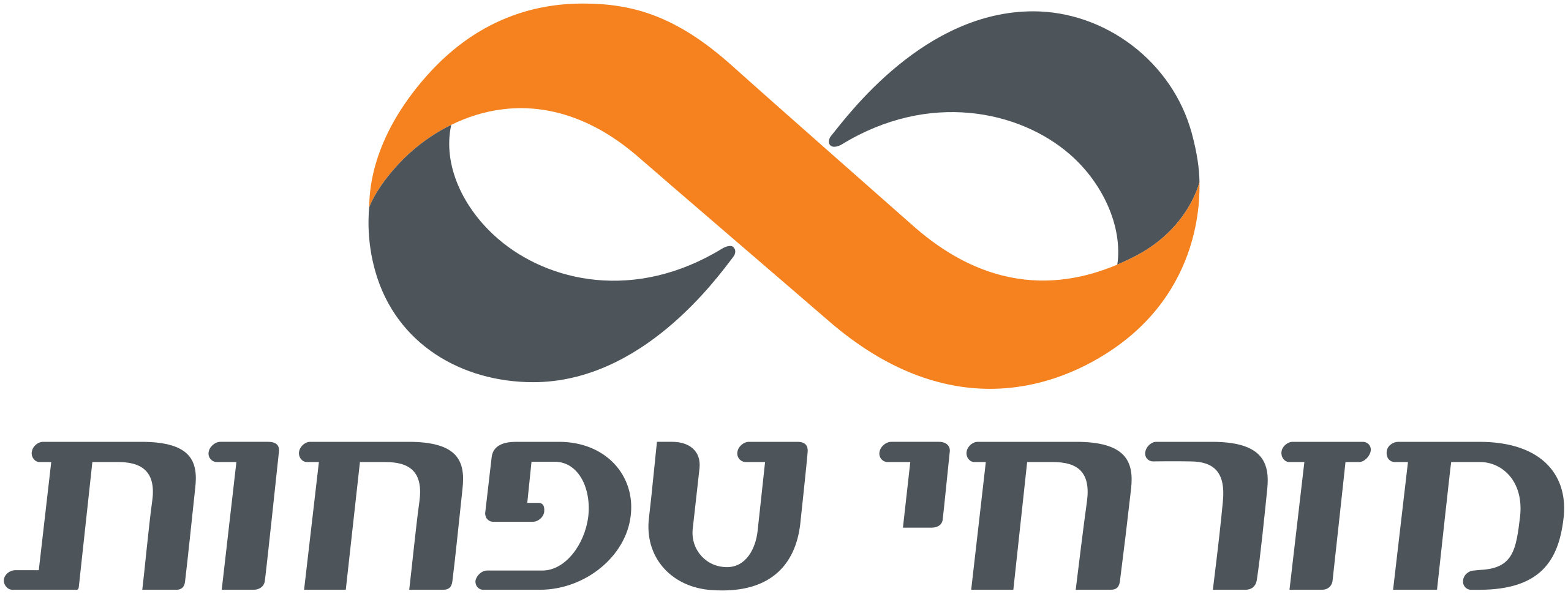 י"ז/שבט/תשפ"ג
מה זה בכלל פרויקט זזים?
בכמה כסף ניתן לזכות?
כל יוזמה שתתקבל תזכה במימון של כ5000 שח (לפי החשבוניות)
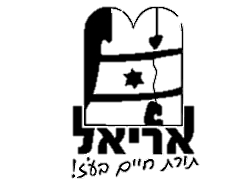 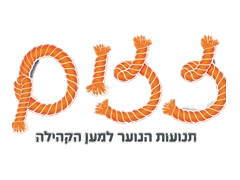 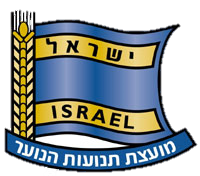 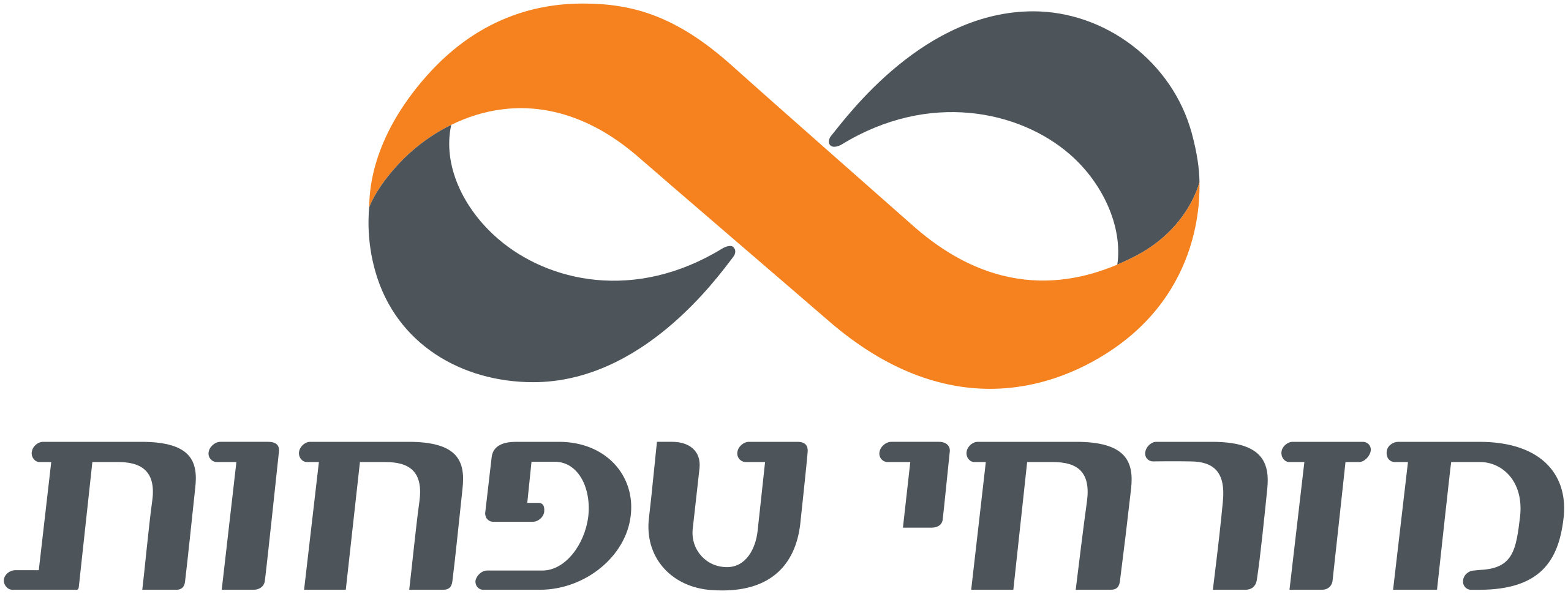 י"ז/שבט/תשפ"ג
איך אני עושה את זה בפועל?
הציעו רעיון שיענה על אחד מצורכי הקהילה מתוך הנושאים שהצגנו לפני כן.
והגישו את הרעיון 
במייל של התנועה  וגם באתר של זזים.

התגובות לקישור ולאתר זז"ים זהות, וע"כ מומלץ לשמור את תשובותיכם ולעשות העתק הדבק.
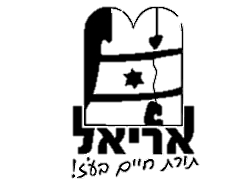 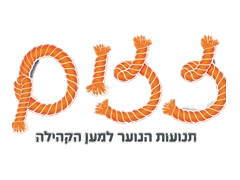 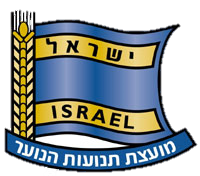 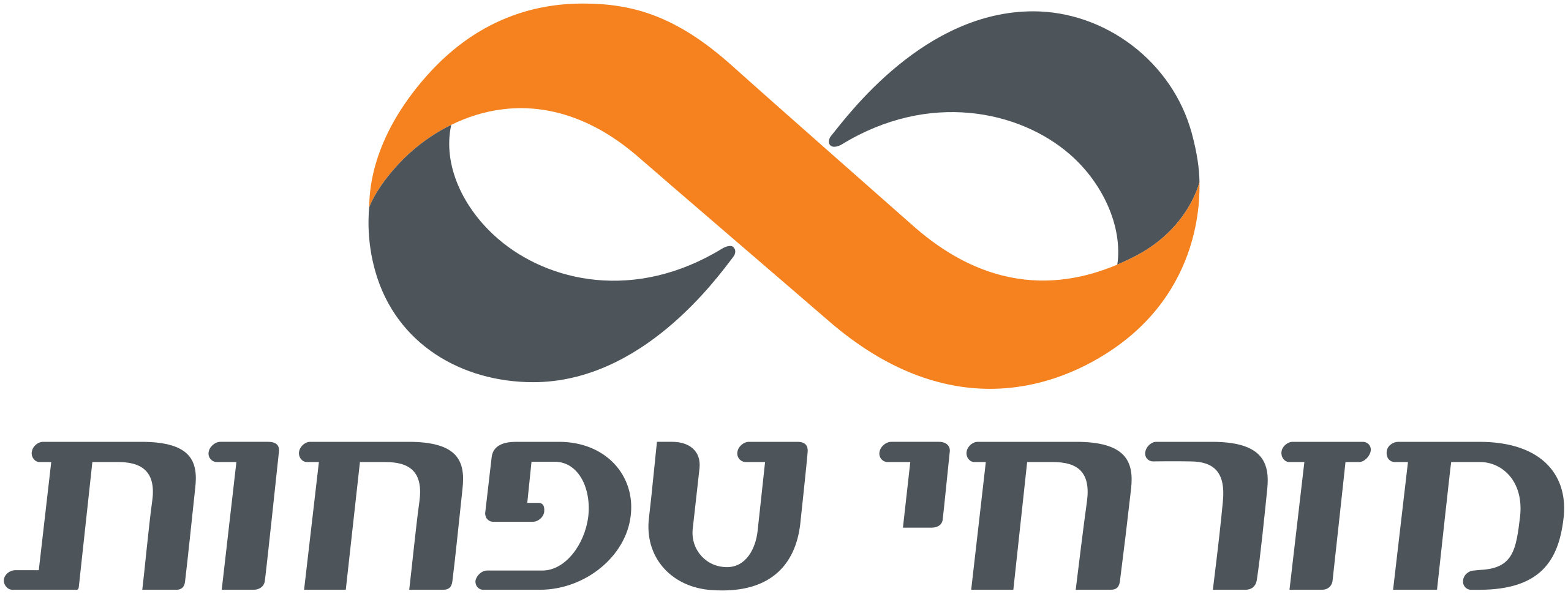 י"ז/שבט/תשפ"ג
איך אני עושה את זה בפועל?
מייל של התנועה:
יש למלא את הקישור הבא כדי שמבחינת התנועה נדע שאתם רשומים לפרויקט:https://forms.gle/Xc6HKjDBSA9LUtim6
תגובות הקישור מגיעות ישר למייל התנועה.
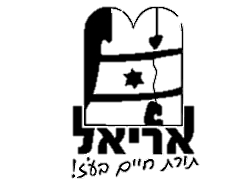 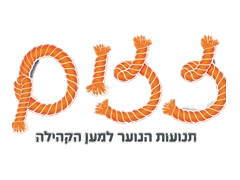 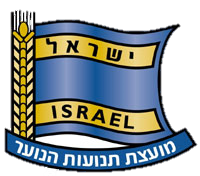 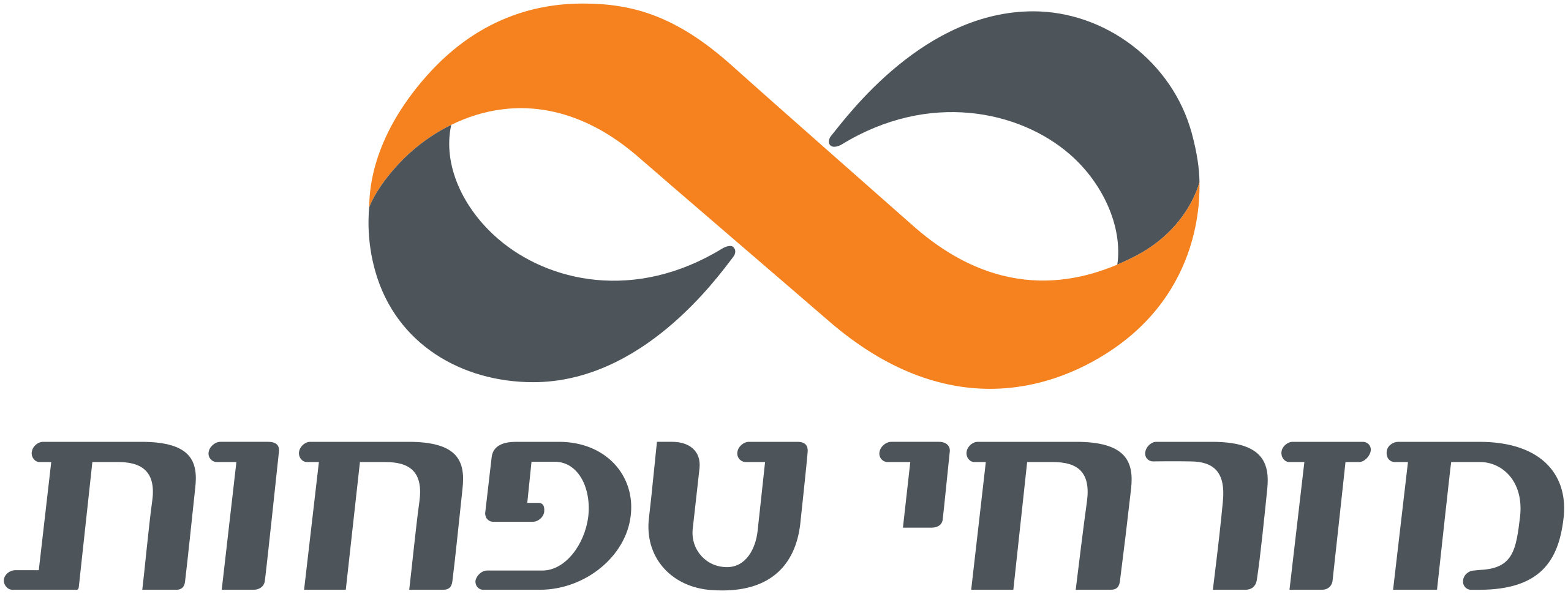 י"ז/שבט/תשפ"ג
איך אני עושה את זה בפועל?
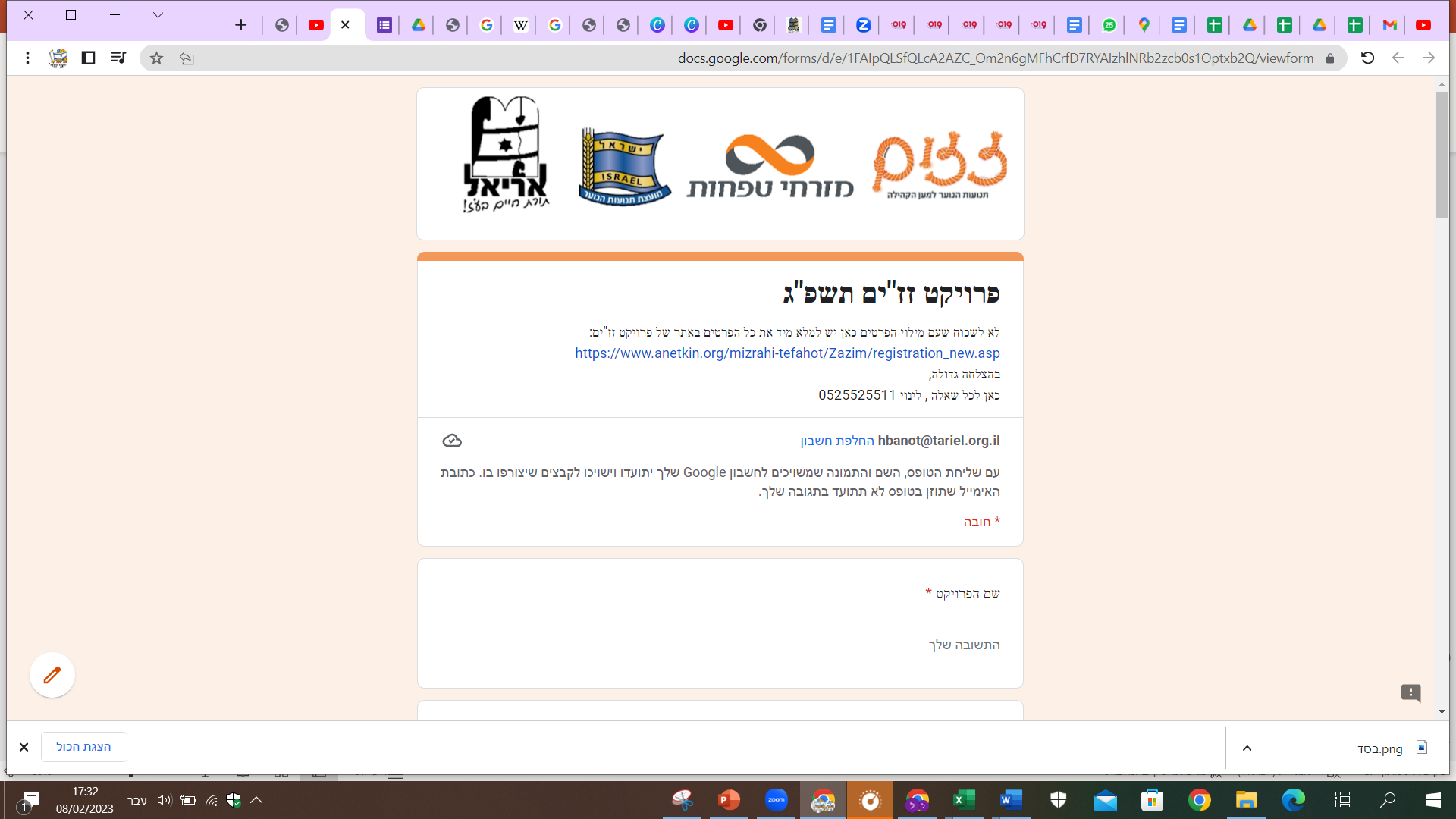 כך זה נראה:
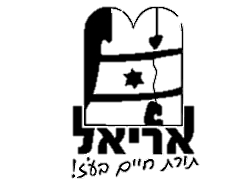 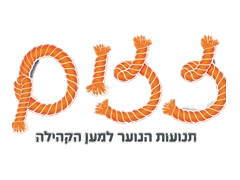 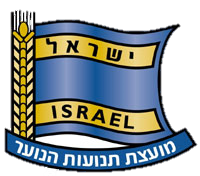 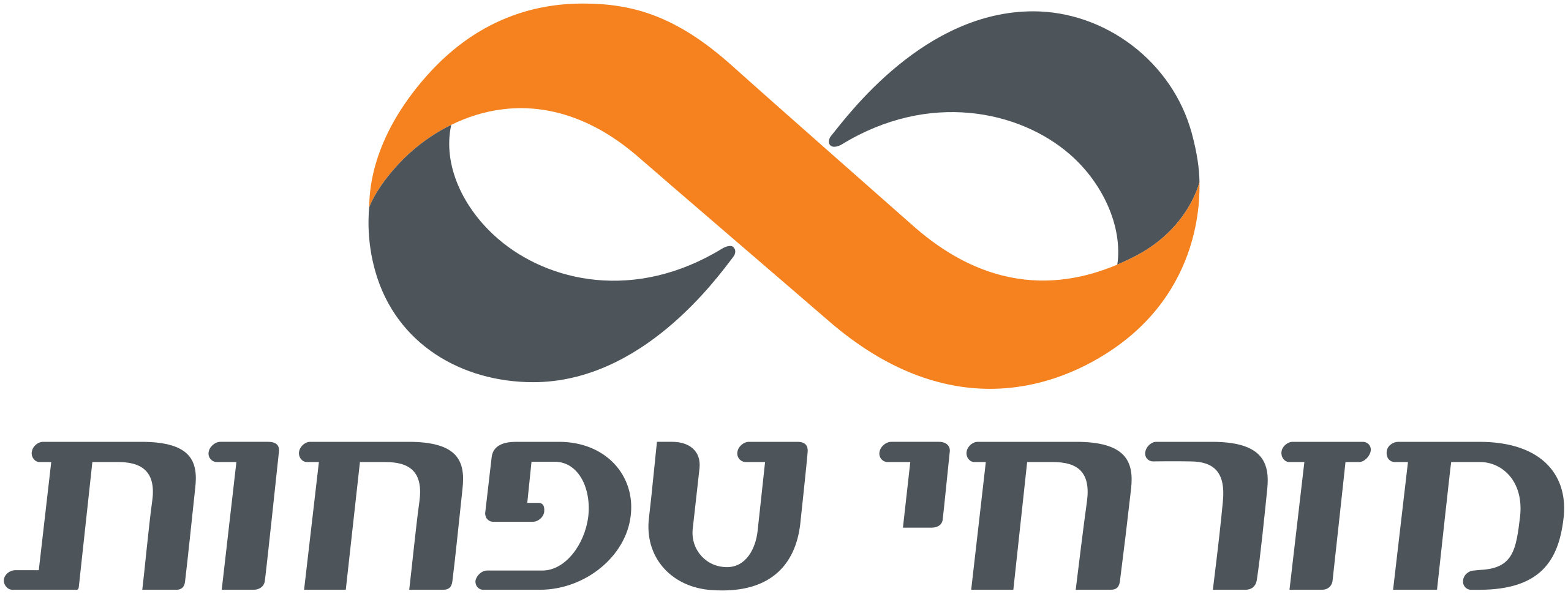 י"ז/שבט/תשפ"ג
איך אני עושה את זה בפועל?
אתר של זז"ים:
https://www.anetkin.org/mizrahi-tefahot/Zazim/registration_new.asp
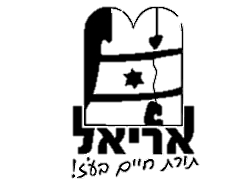 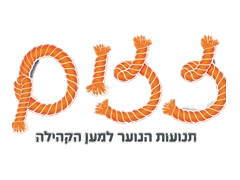 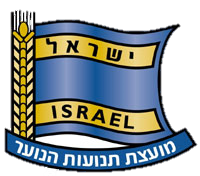 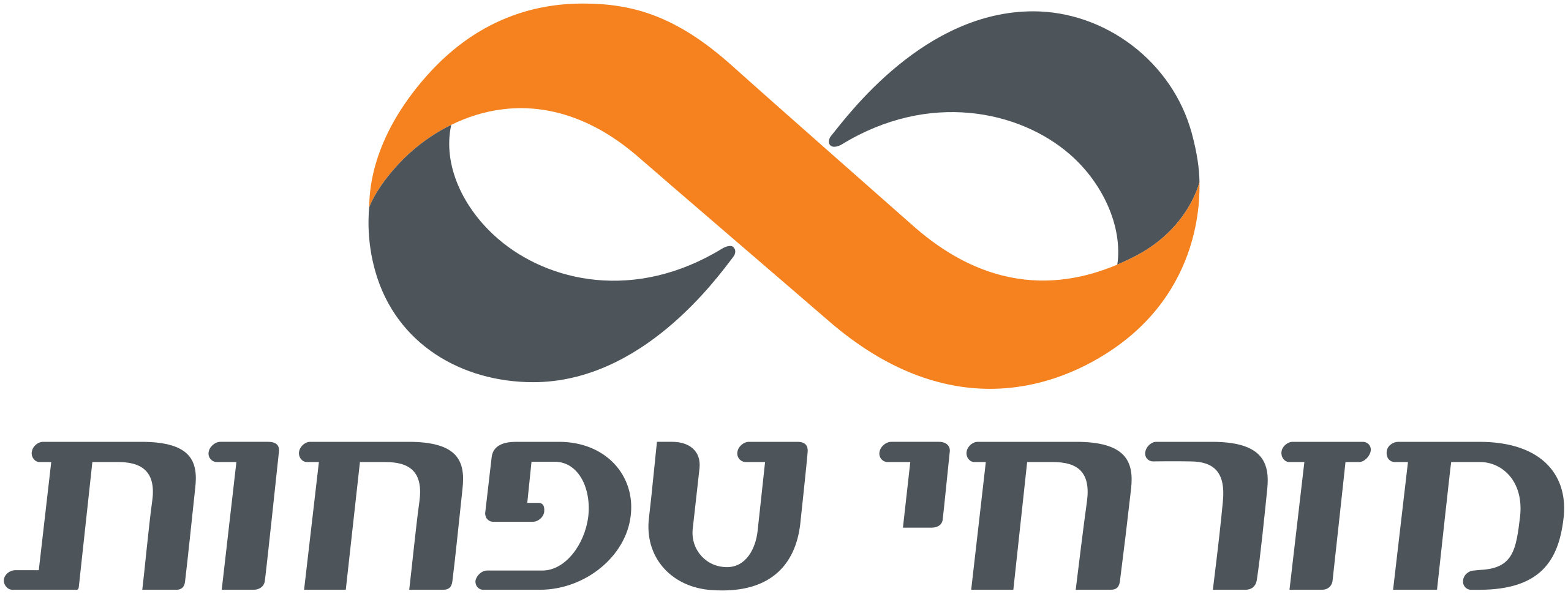 י"ז/שבט/תשפ"ג
איך אני עושה את זה בפועל?
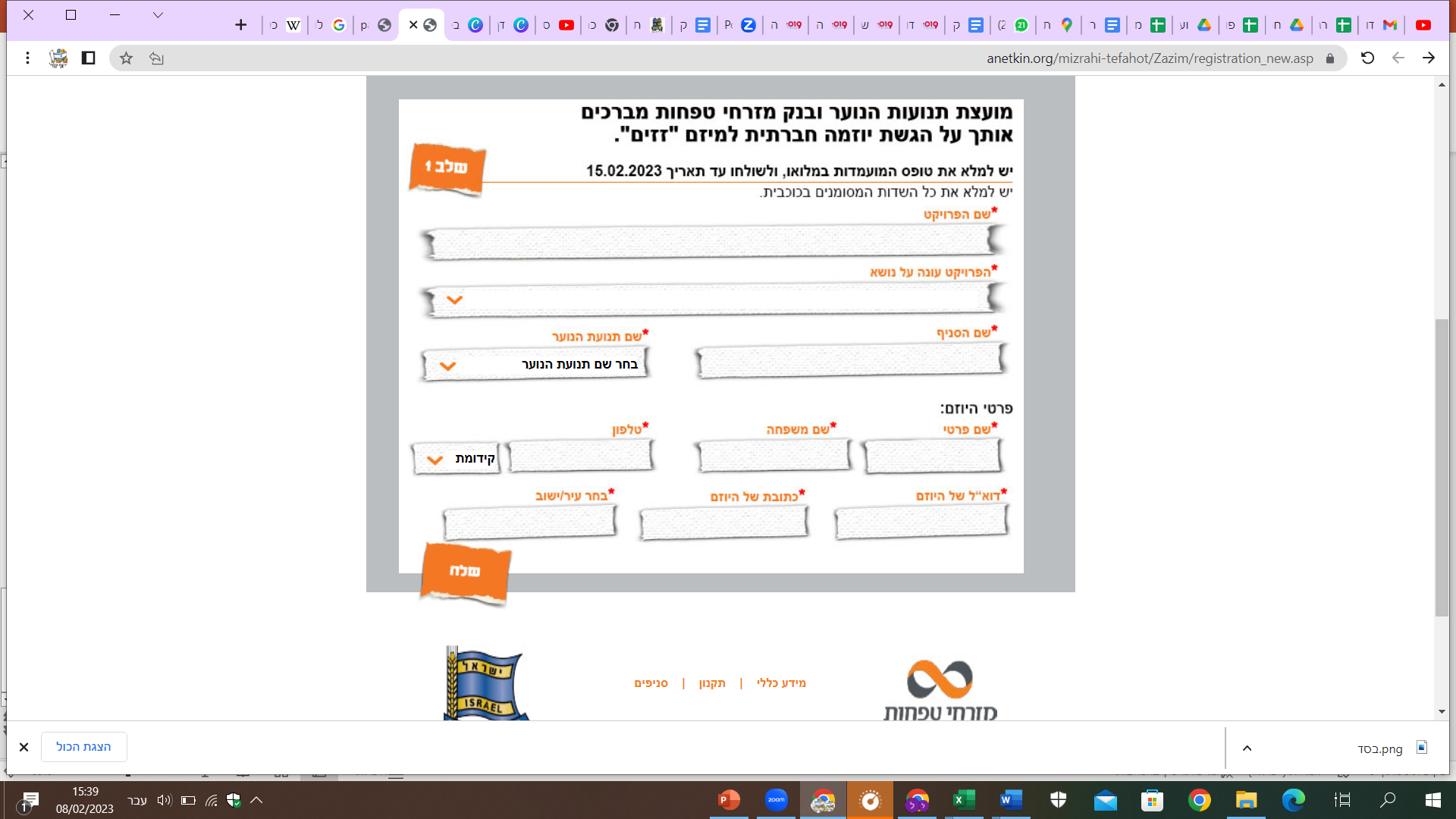 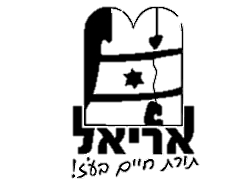 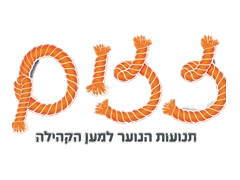 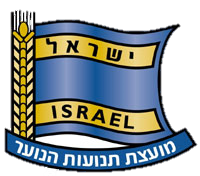 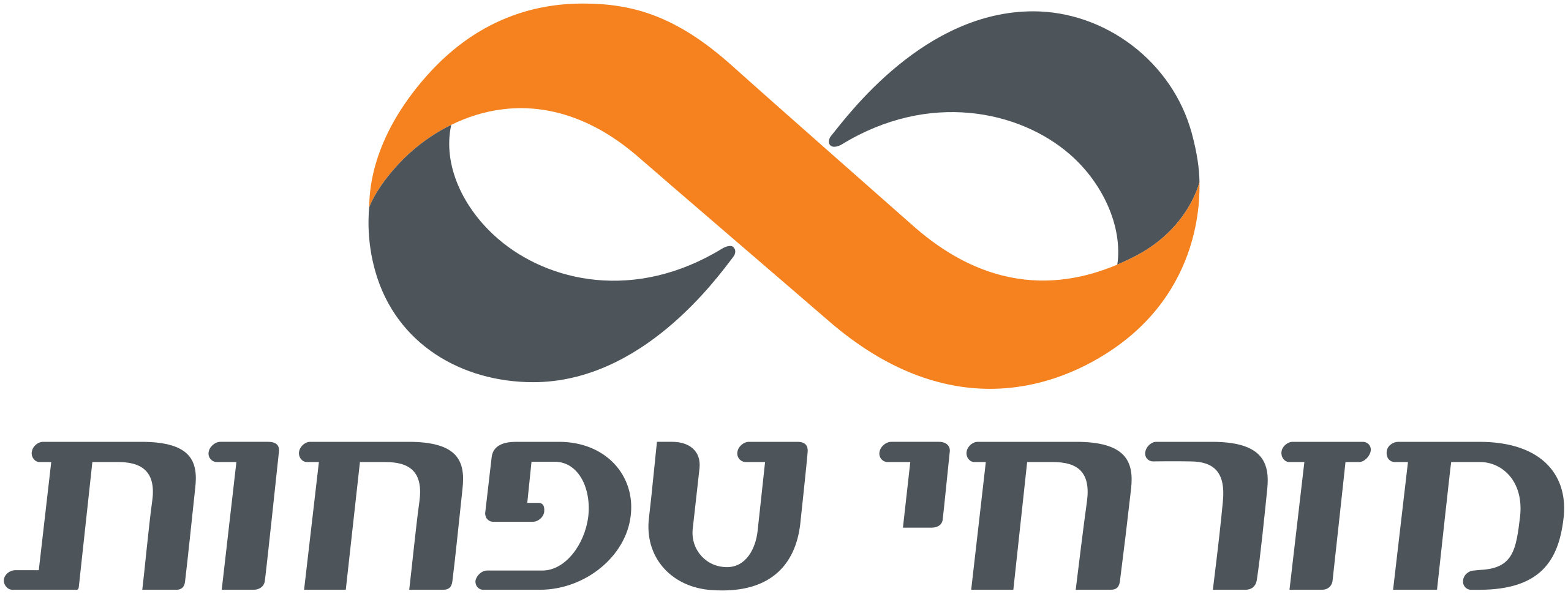 י"ז/שבט/תשפ"ג
איך אני עושה את זה בפועל?
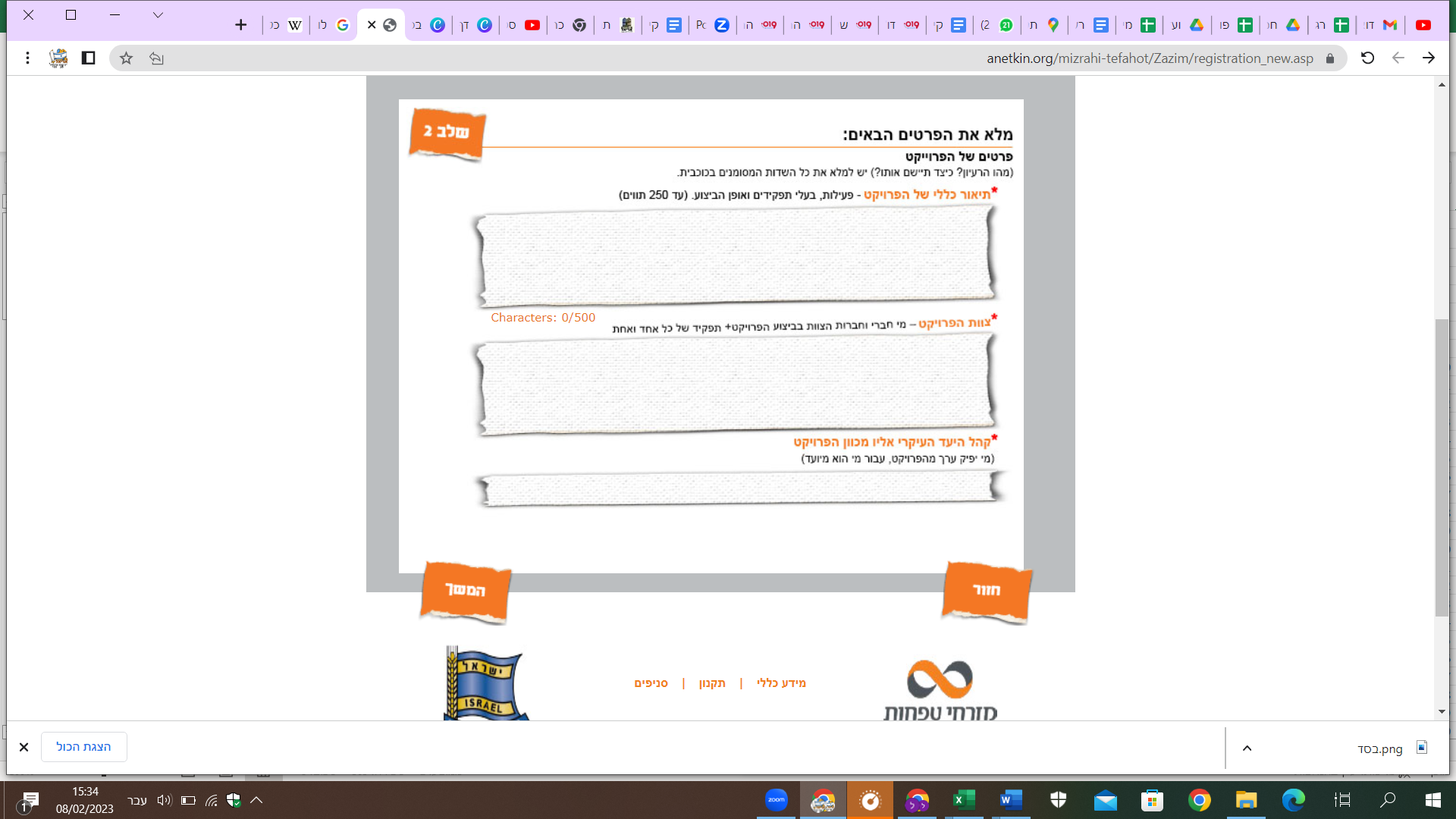 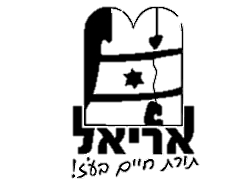 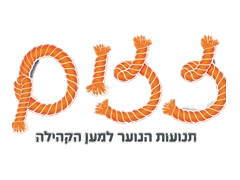 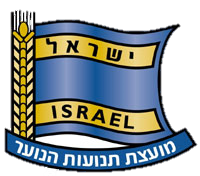 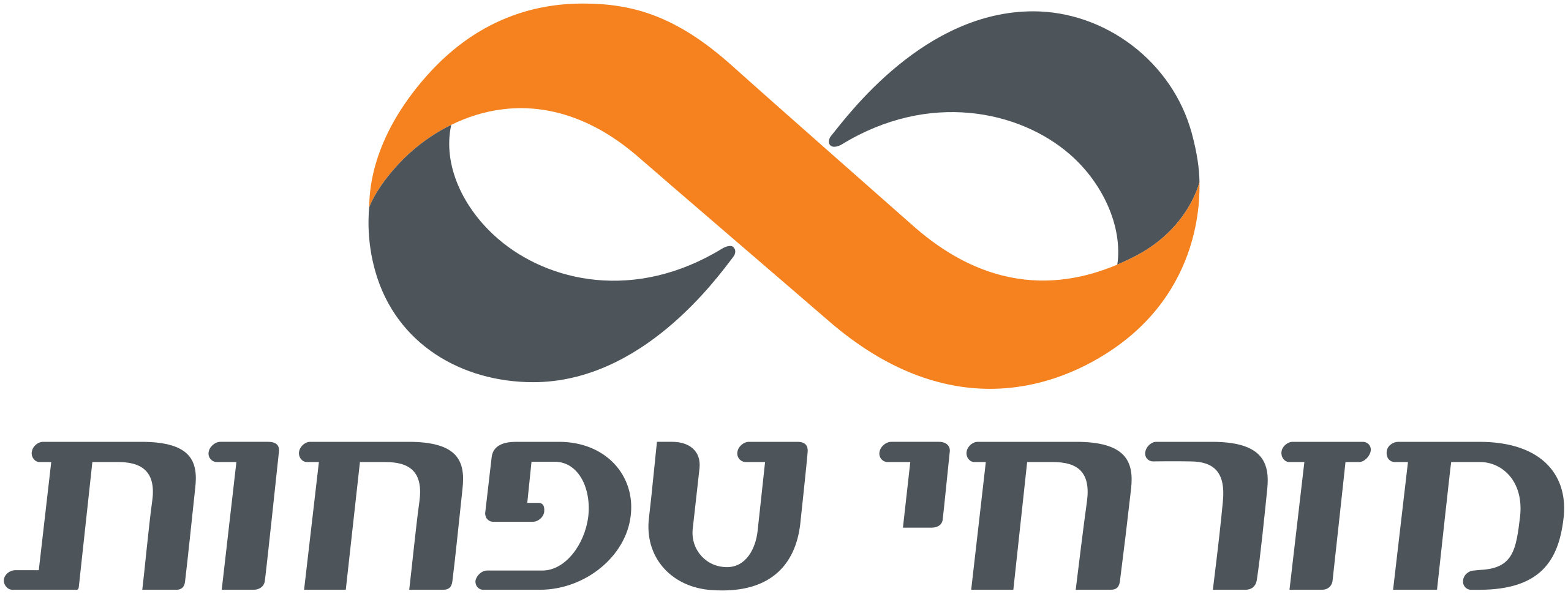 י"ז/שבט/תשפ"ג
איך אני עושה את זה בפועל?
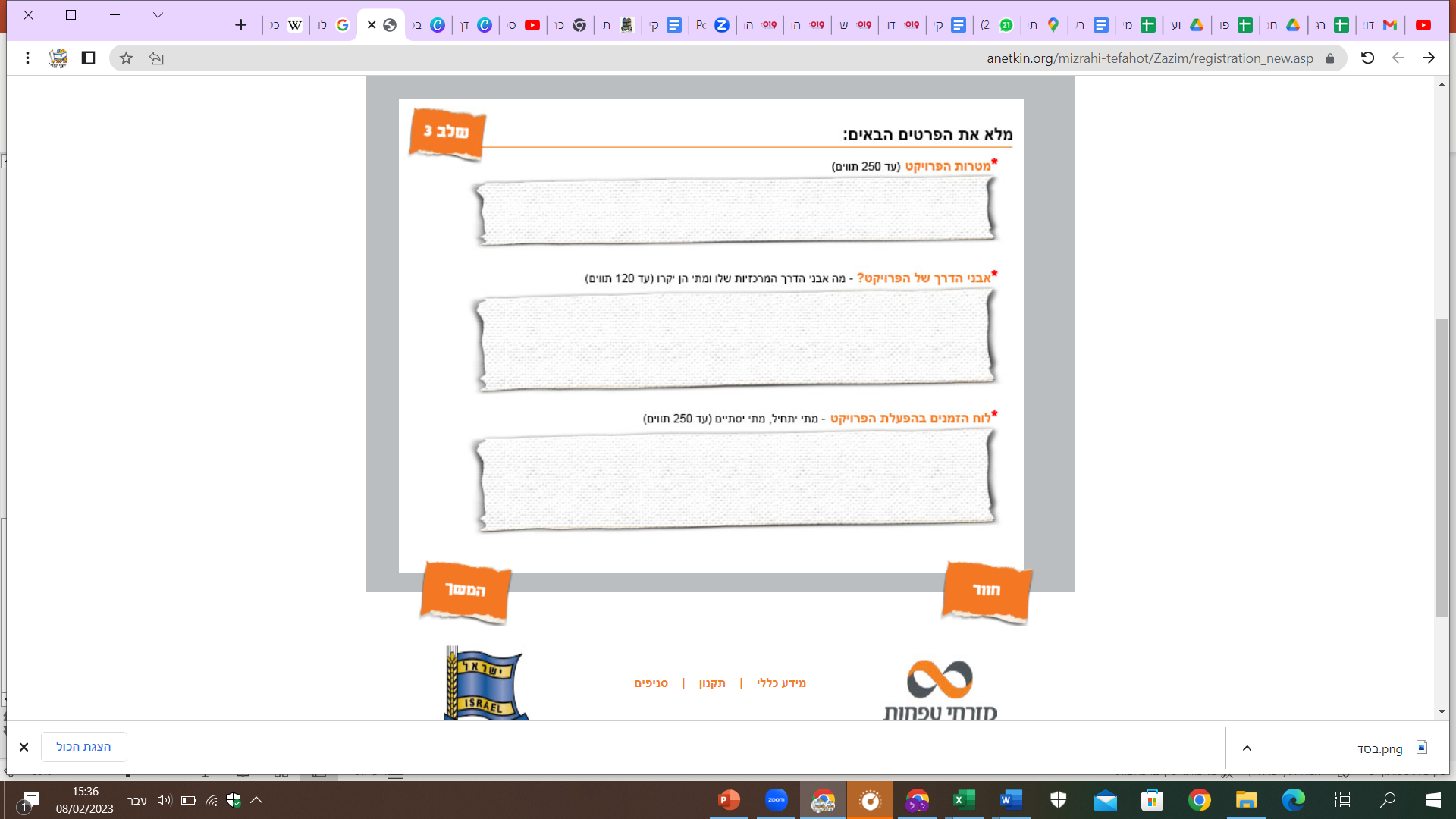 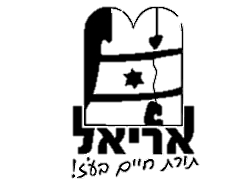 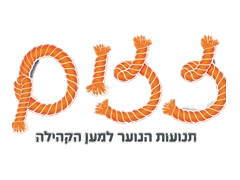 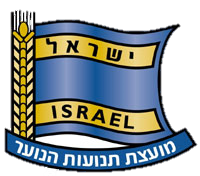 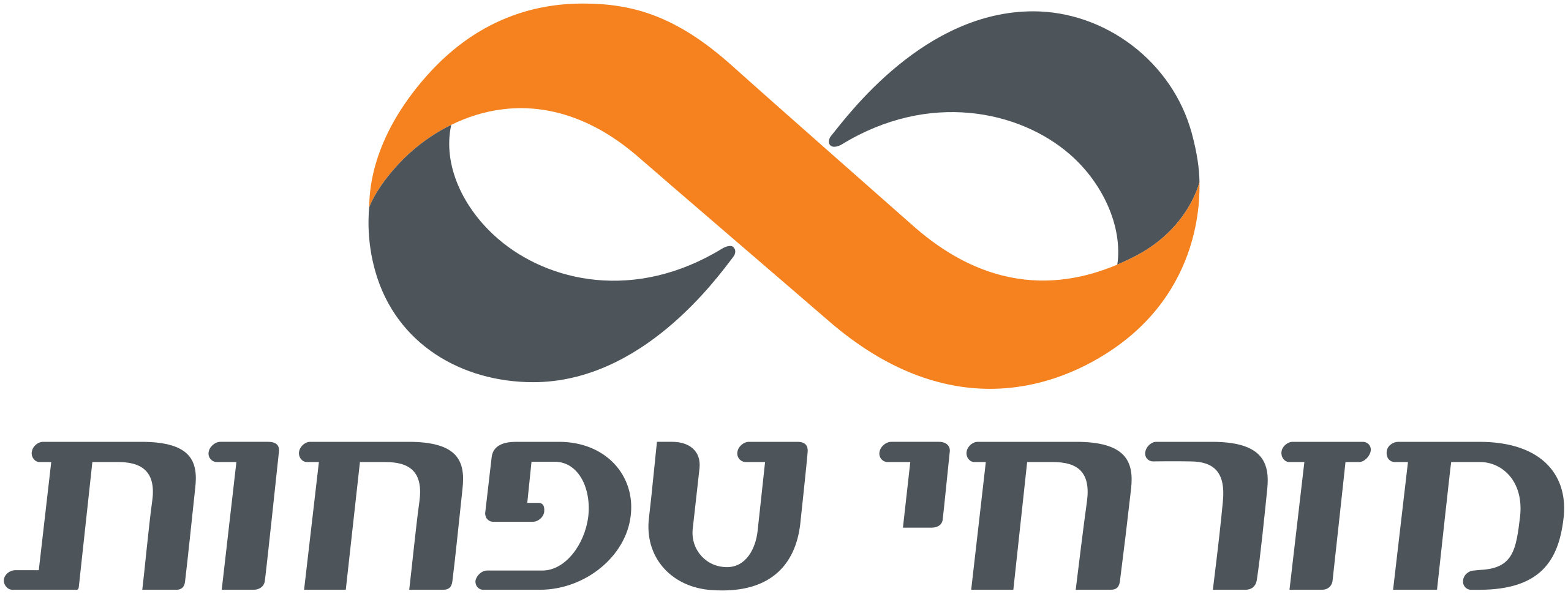 י"ז/שבט/תשפ"ג
איך אני עושה את זה בפועל?
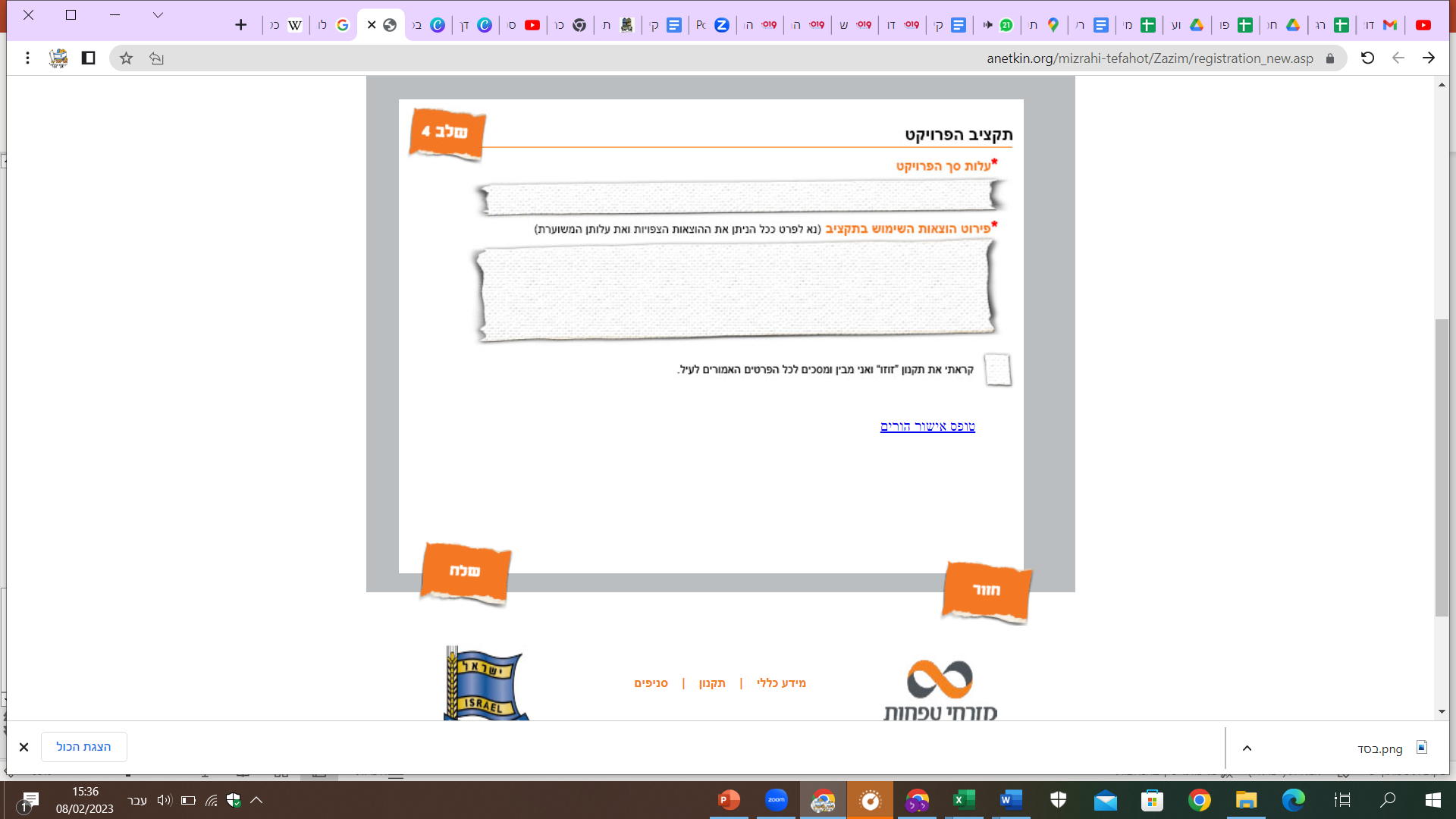 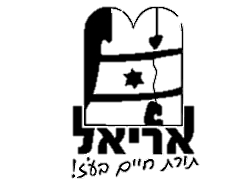 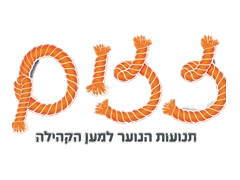 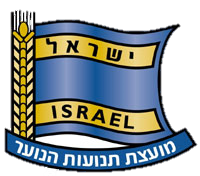 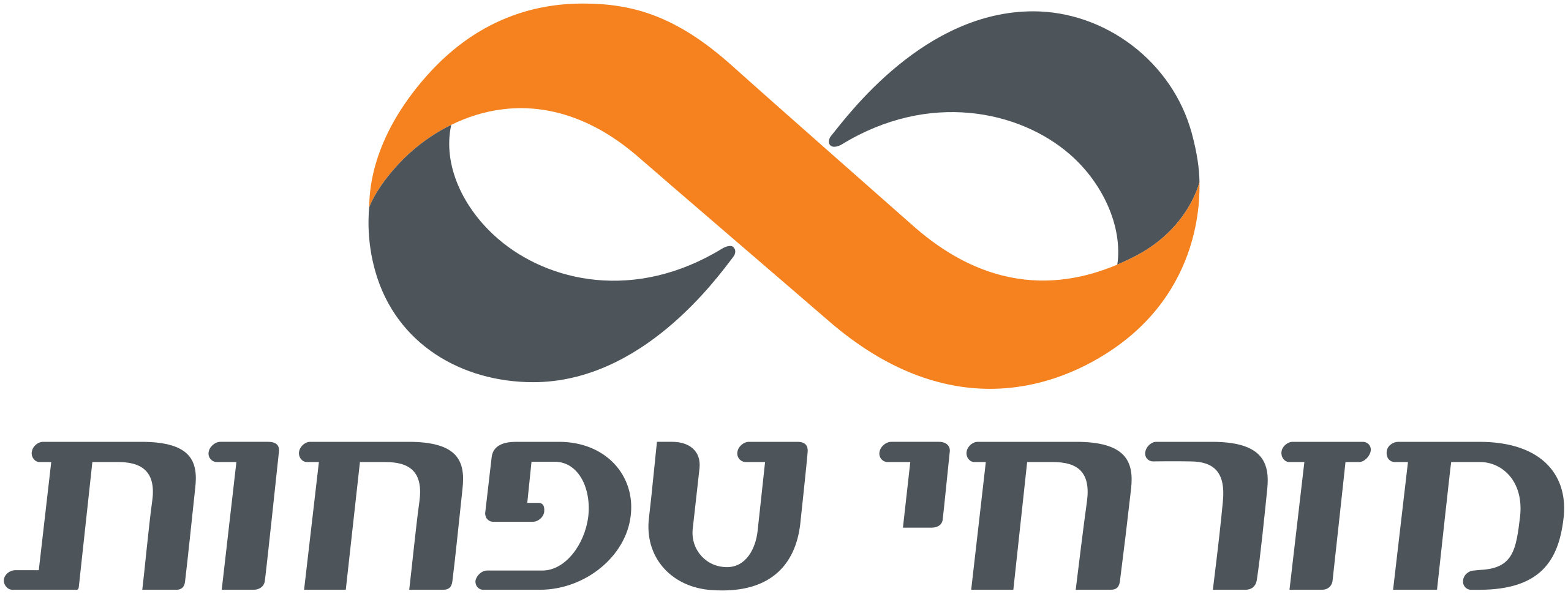 י"ז/שבט/תשפ"ג
איך אני עושה את זה בפועל?
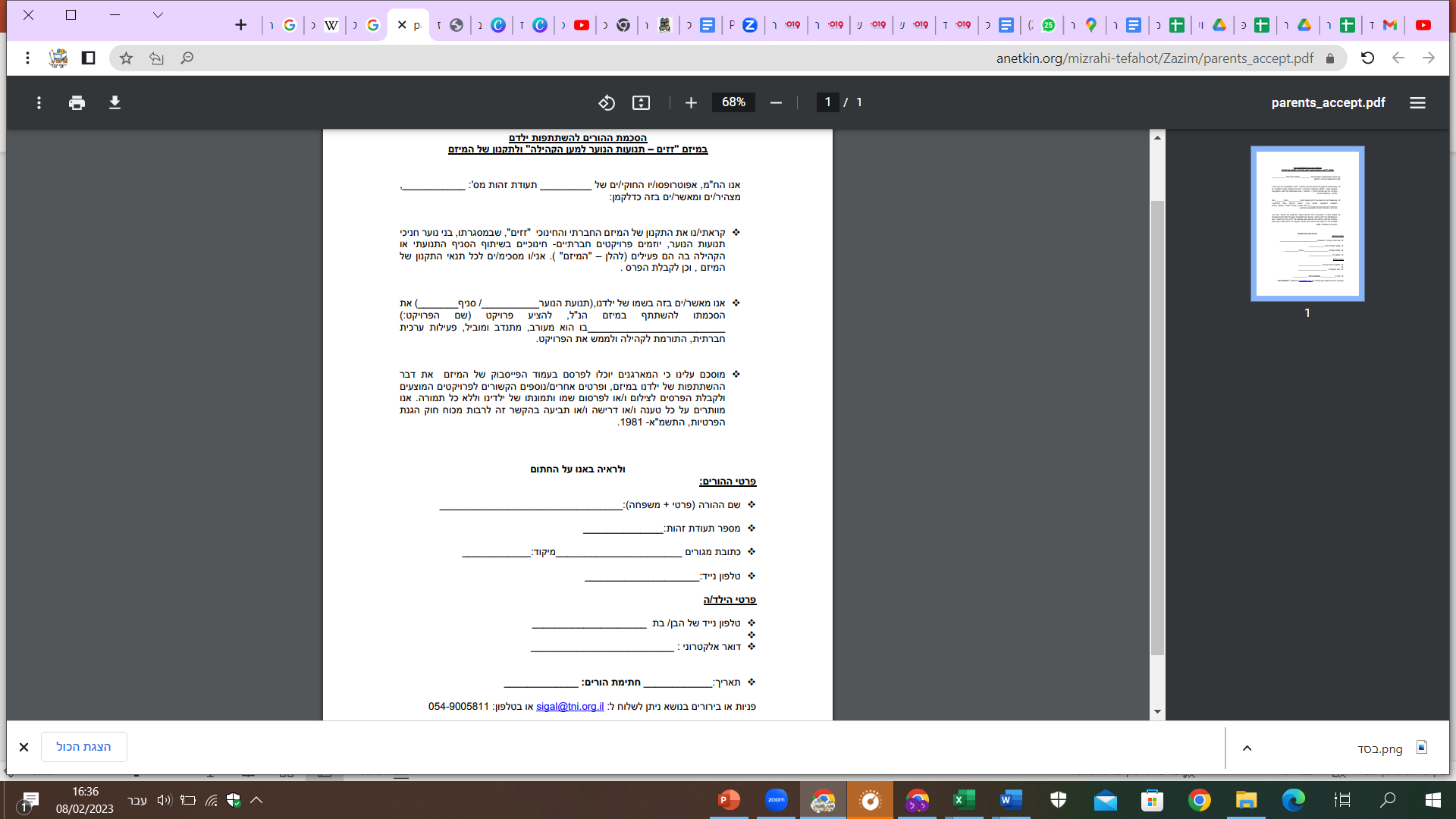 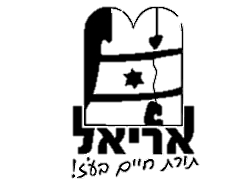 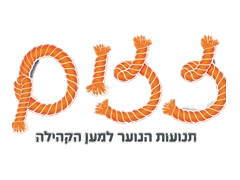 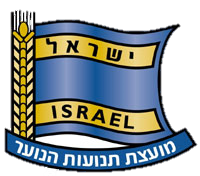 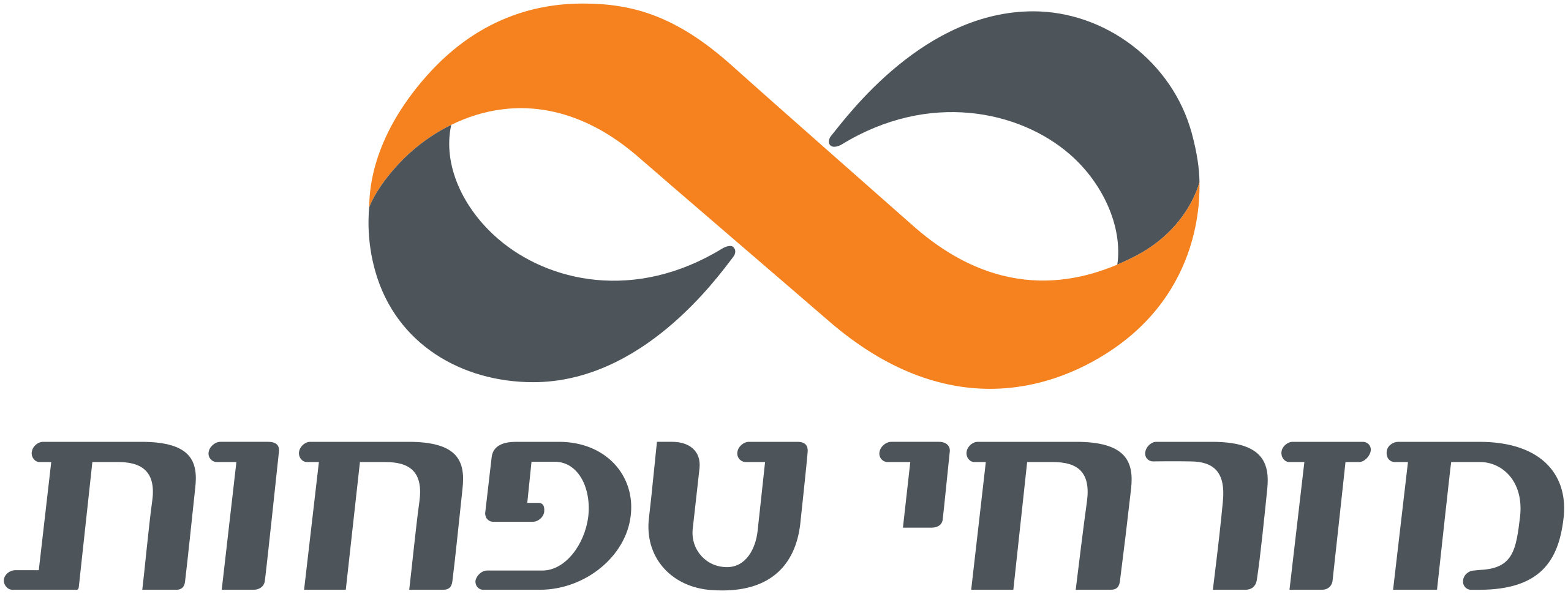 י"ז/שבט/תשפ"ג
איך אני עושה את זה בפועל?
דברים חשובים:
לא לשכוח לצרף למייל התנועה את האישור הורים ולשלוח אותו גם כן אלי.
כל הוצאה שתהיה על הפרויקט לשמור את החשבוניות... לסרוק אותן לקובץ אחד ולשלוח אלי. (זה כבר בהמשך לזוכים..)

מייל : hbanot@tariel.org.il
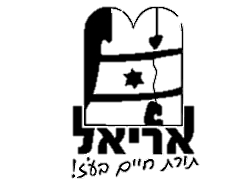 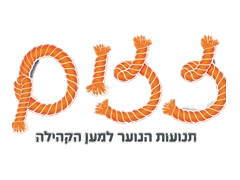 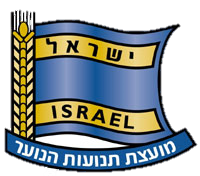 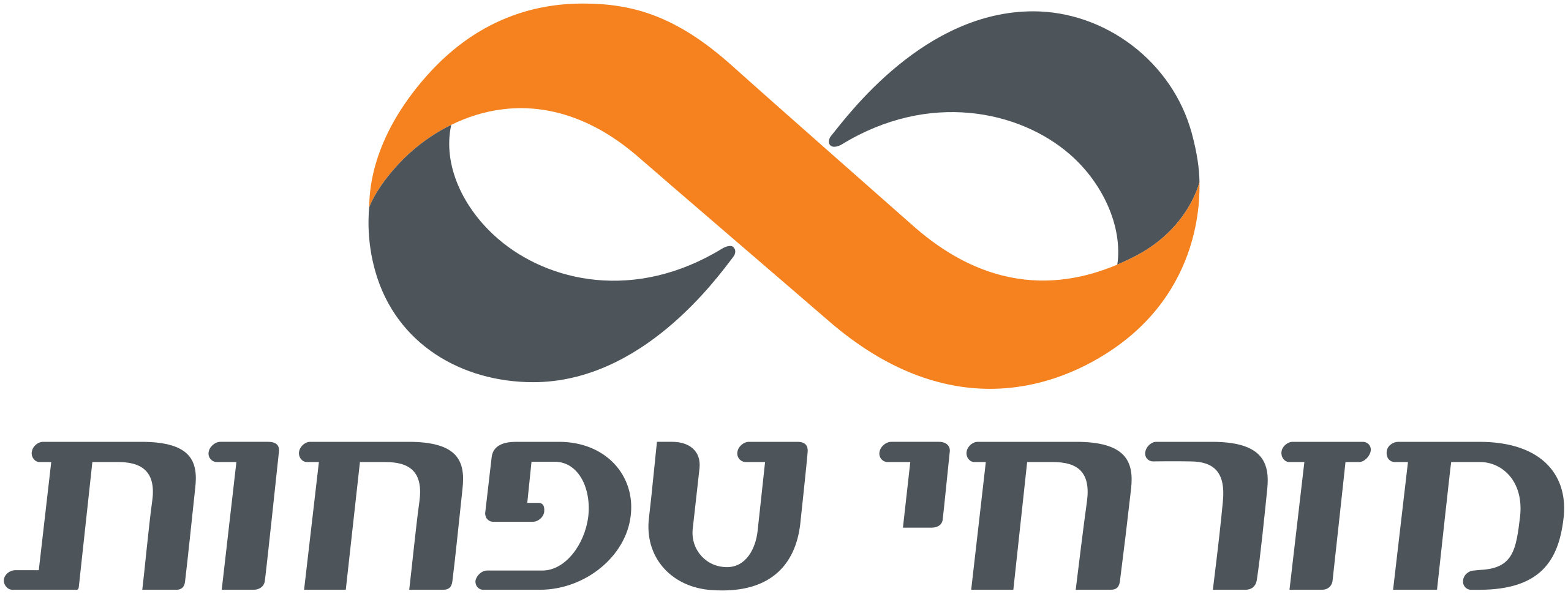 י"ז/שבט/תשפ"ג
דוגמאות לפרויקטים שנעשו
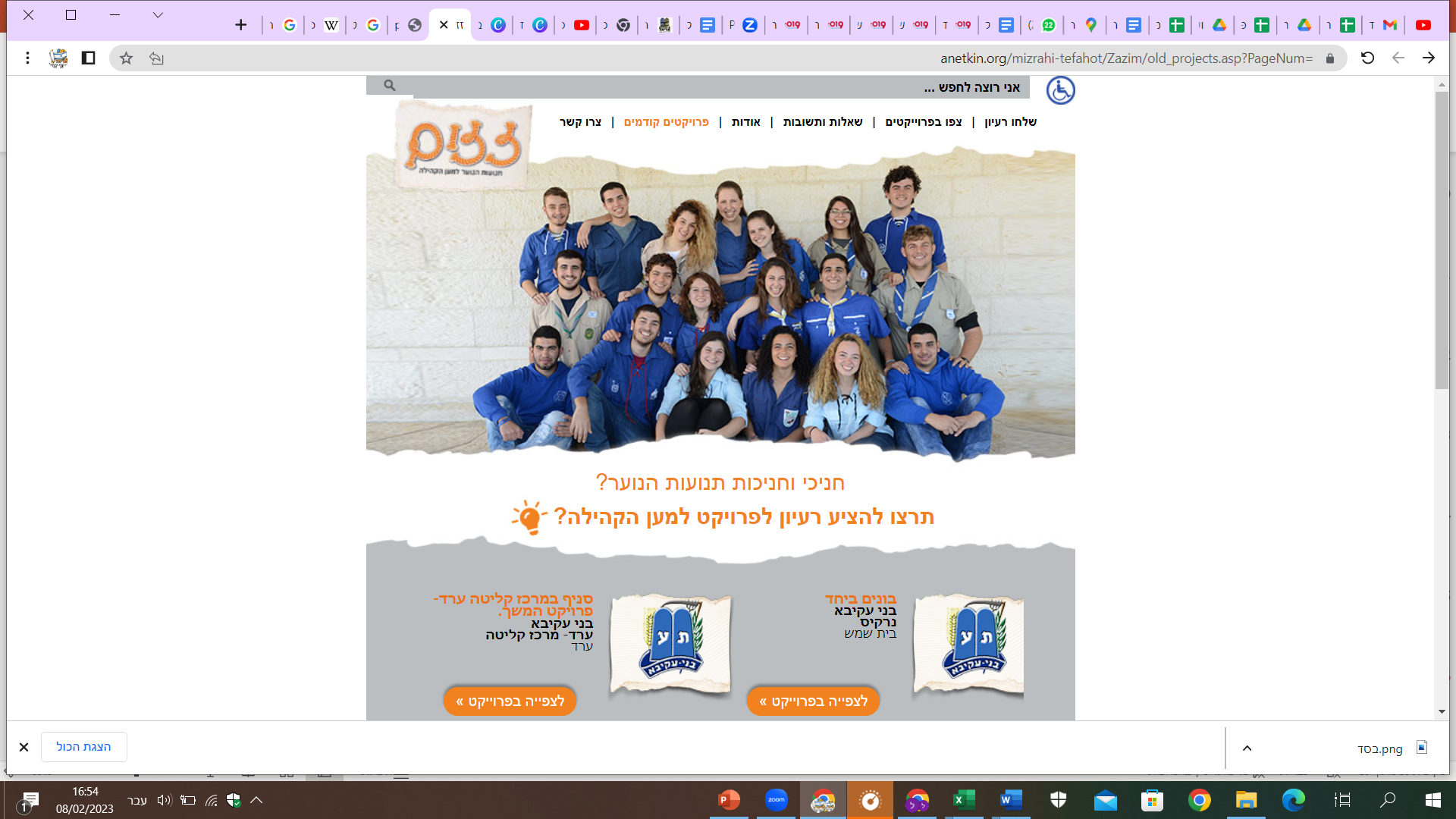 כניסה לאתר זזים:
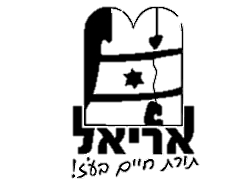 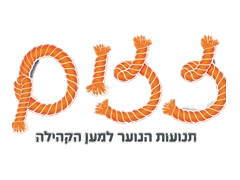 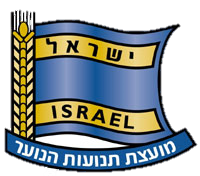 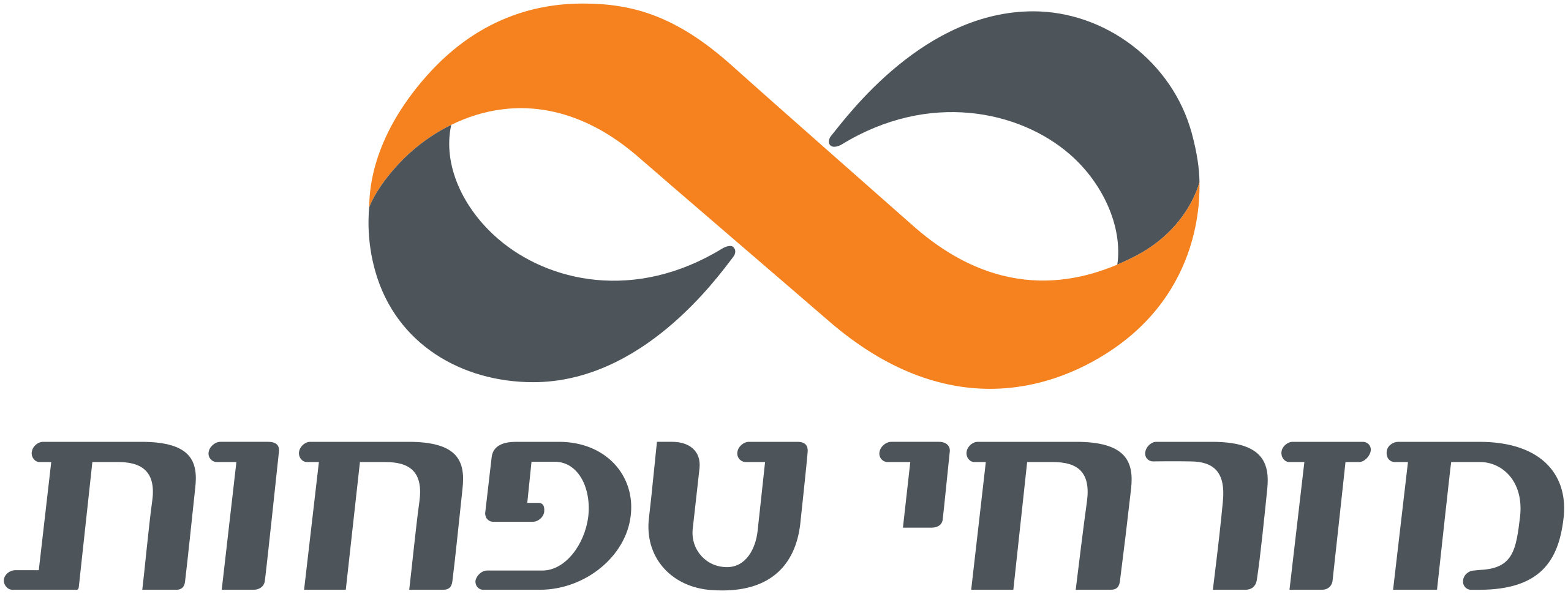 י"ז/שבט/תשפ"ג
סיכום-איך אני פועל/ת מעכשיו?
לחשוב על מיזם הקשור לאחד מהנושאים: 
#חיזוק הקשר הבין דורי #מניעת אלימות והתנהגויות בסיכון #יוזמות לשילוב אוכלוסיות עם מוגבלות.
ליצור לעצמנו דדלינים.
לחשוב איך אני מצליח/ה לשכנע שדווקא הפרויקט שלנו הוא הייחודי והוא זה שצריך לזכות.
למלא את כל הפרטים בקישור של התנועה. https://forms.gle/Aq9NUBHaq8ZXMk8v9 
למלא את כל הפרטים באתר של זז"ים. https://www.anetkin.org/mizrahi-tefahot/Zazim/registration_new.asp 
ניתן להגיש את הפרויקט עד כד שבט 15/2/23!!!!
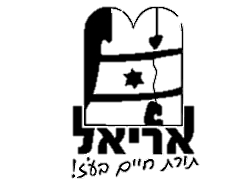 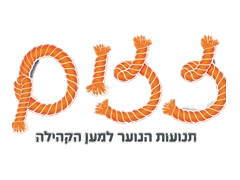 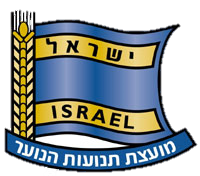 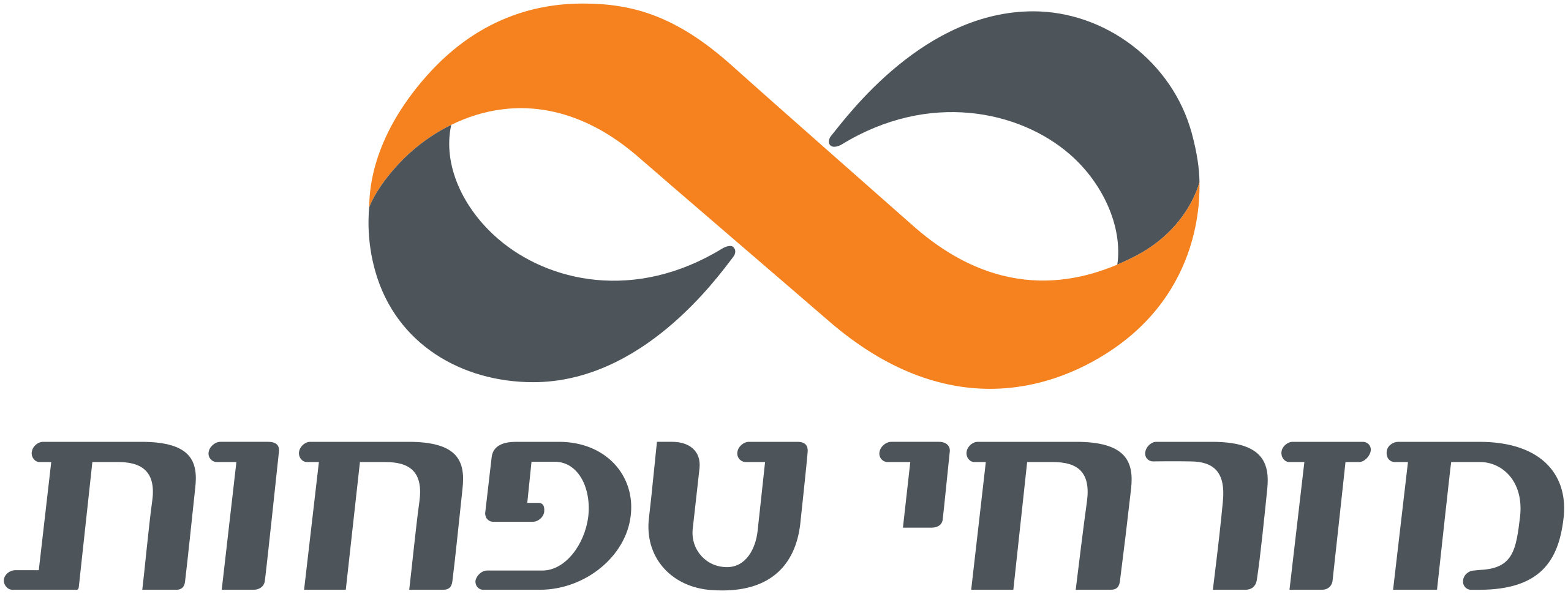 בהצלחה גדולה! 
לכל דבר אני פה , 
לינוי 0525525511
י"ז/שבט/תשפ"ג